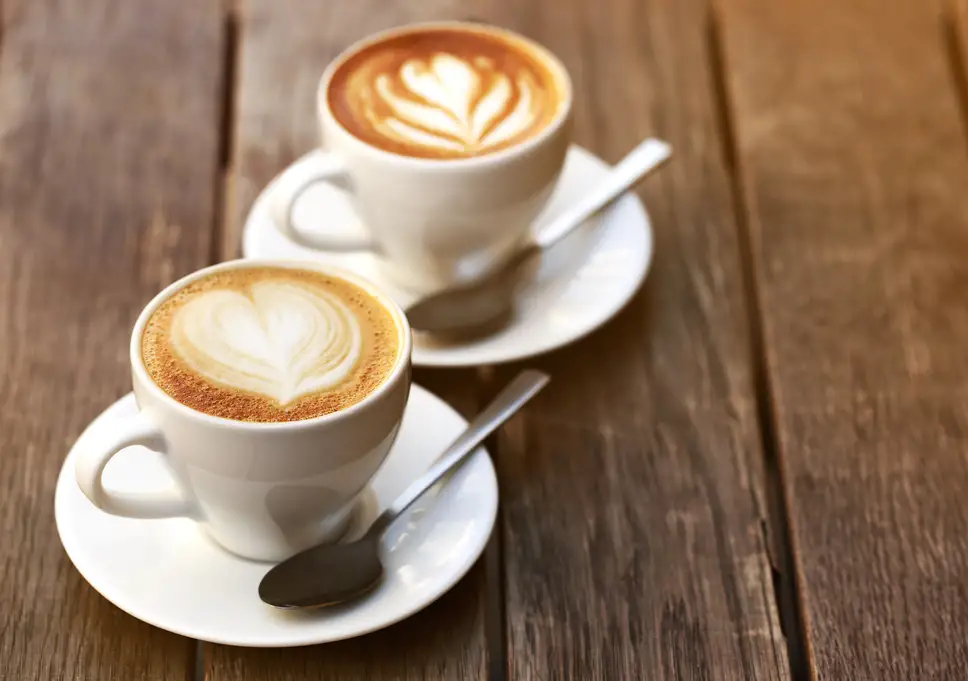 Welcome to Online Journal club
Respect everyone’s contribution
Please don’t interrupt the presenter
Don’t worry if you make a mistake / forget your words
We are all learners
Relax and enjoy the session 
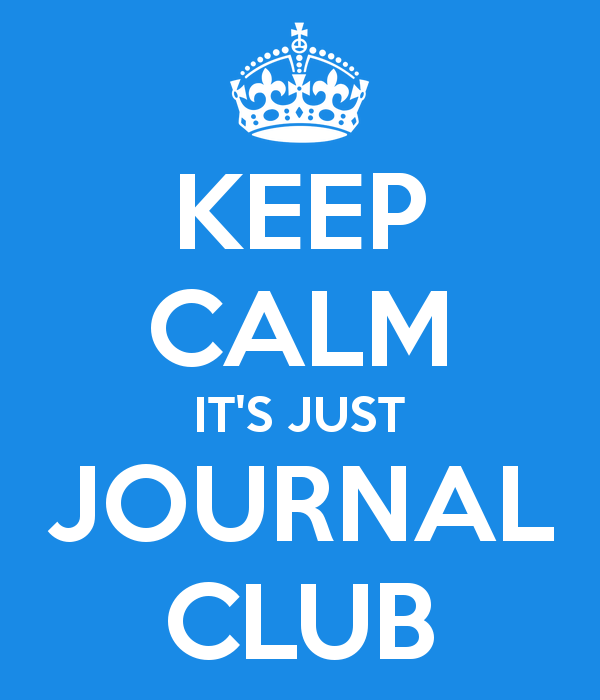 [Speaker Notes: Time for small talk and introductions. If anyone is having trouble with sound or mics, use next few slides.]
Check your sound – audio wizard
Select Meeting at the top left and choose Audio Setup Wizard and follow the steps
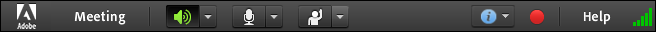 Don’t forget that some headsets have independent volume controls that may be affecting your levels
Microphone
Enable your microphone by clicking once on the icon at the top of the screen. 


The icon should turn green to show 
that it has been enabled
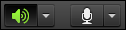 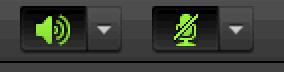 Mute your microphone when you aren’t speaking so that you don’t broadcast background noise. You can do this by clicking on the icon again or select the option from the drop down menu. Muted mics show a line through the icon.
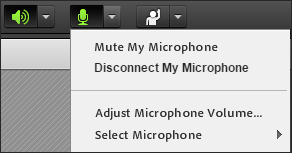 Over to you!
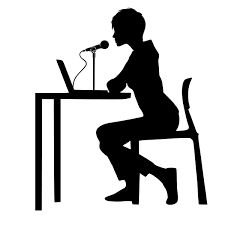 @mohamed hassan, 08/19 2018 Creative Commons CC0.
[Speaker Notes: Demonstrate button to move slides and the pointer.

Agree running order

Explain that everyone’s slides are in different layouts, so there may be a brief pause while the different layouts load up. 

Emphasise that we are not interrupting presenters and to check if you can ask question or make comments. Make sure everyone is comfortable before promoting to presenters and starting.]
Thank you for participating in OJC!
Hope you have enjoyed sharing and hearing some interesting presentations today?

Check out the OJC website to find out how to earn your well-deserved microbadge! You can find out more by e-mailing OJC-Team@open.ac.uk
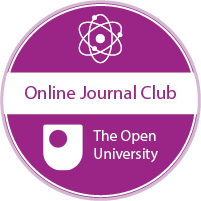 [Speaker Notes: Thank everyone for stepping out of the comfort zone and taking part. 

Reminder that they can claim a microbadge as evidence of successful participation if they have given a presentation and compete a short quiz (soon to be available on the OJC website). Further info about how to claim this as well as the quiz are on the OJC website.]